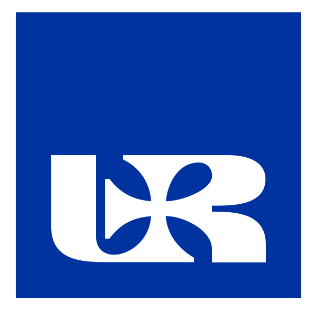 Bone fractures
Patrycja Gabło,
III rok, st. Fizjoterapia, studia jednolite magisterskie
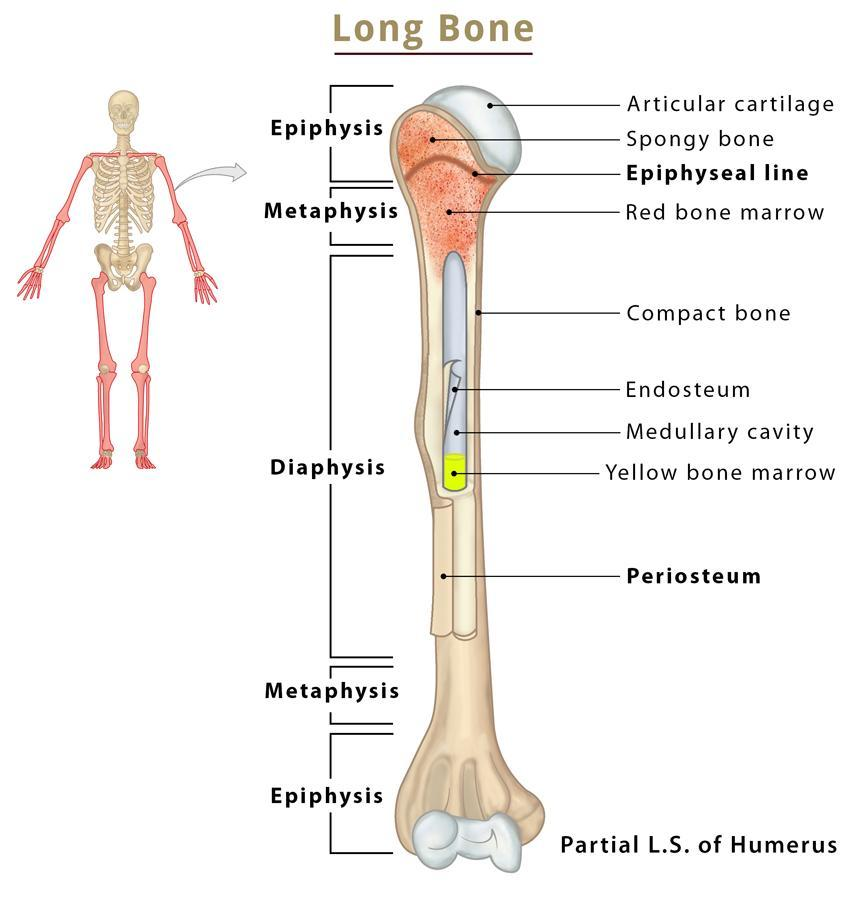 Anatomical structure of bones
https://www.theskeletalsystem.net/types-of-bones/long-bones
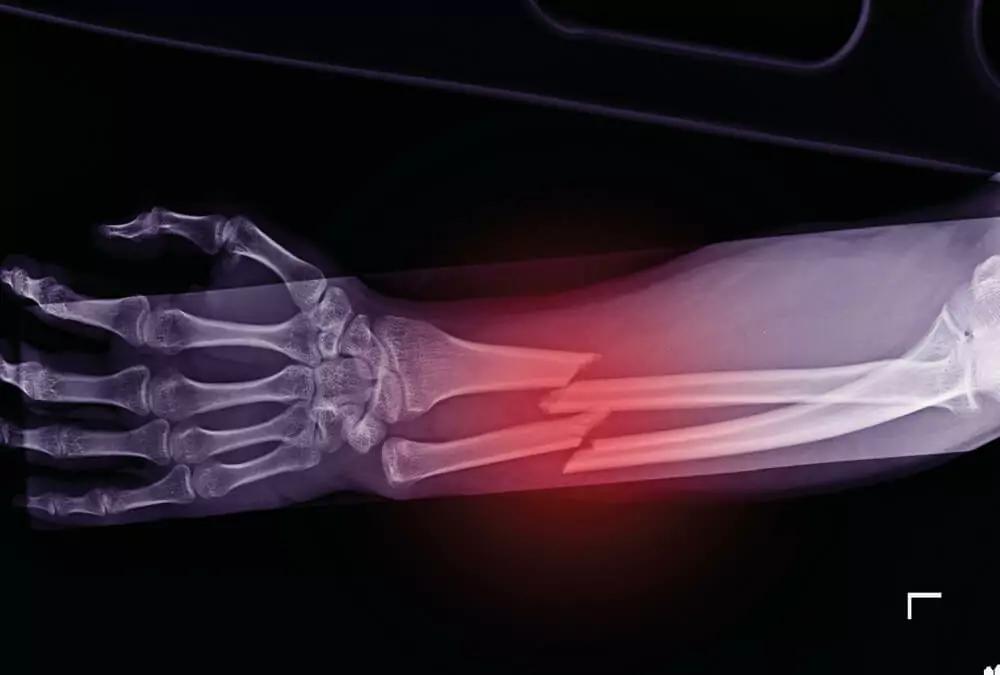 Definition and causes of fractures

A fracture is a break in the continuity of a bone caused by an external force.

The most common causes of fractures:
high-energy trauma (traffic accident, fall from height, impacts, gunshot);
"bone fatigue" (often affects athletes who are subjected to heavy loads);
osteoporosis or other skeletal disease
https://www.cmmedicum.com/leczenie-operacyjne/chirurgia-reki
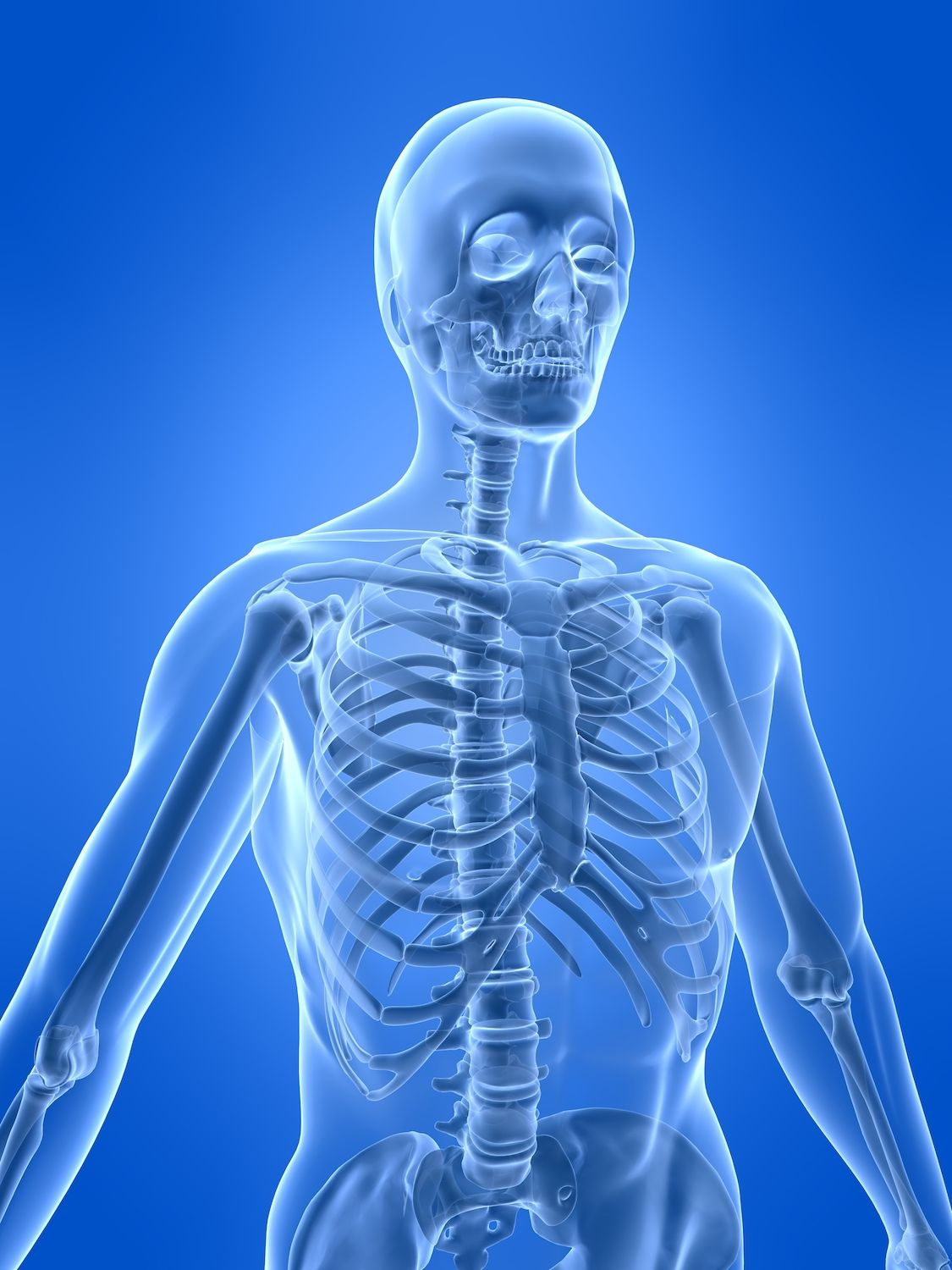 The basic functions of skeletal system

protection of deeper organs (brain is protected by the skull, the chest protects the heart and lungs, the pelvis protects the reproductive organs)
passive locomotor system – support for muscles
store of calcium and phosphate ions in the body
indirectly hematopoietic (bone marrow is located in bones)
https://www.livescience.com/22537-skeletal-system.html
Fracture symptoms
sharp, growing pain that lasts for a long time
local tenderness, 
tingling, 
disturbance or loss of feeling in a limb,
swelling, 
bruising,
loss of pulse near the injured area,
difficulty or inability to move a limb,
abnormal bone movements
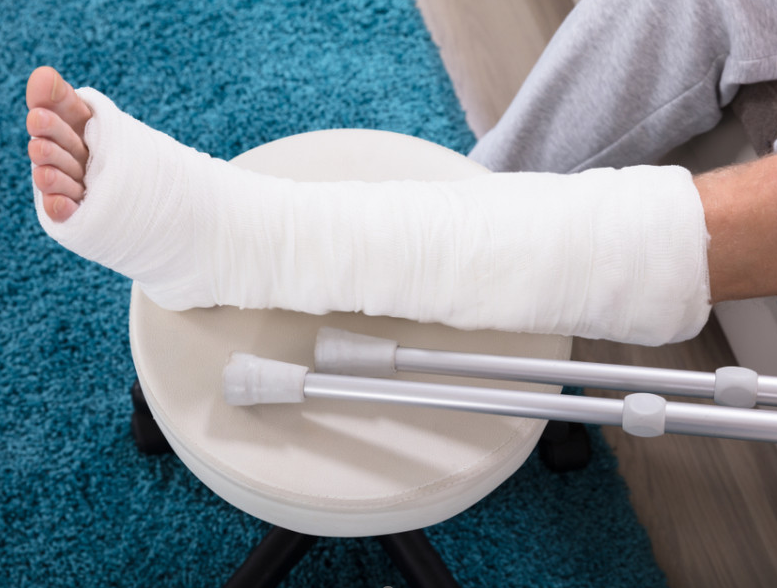 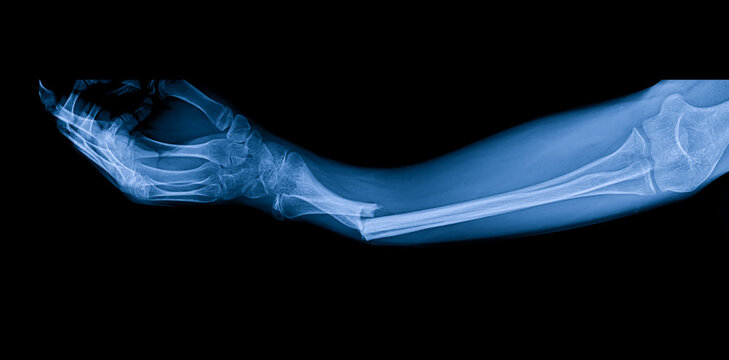 https://t4.ftcdn.net/jpg/05/75/79/71
X-ray
Magnetic resonance imaging (MRI)
Computed tomography scan
Diagnosis
Types of fractures
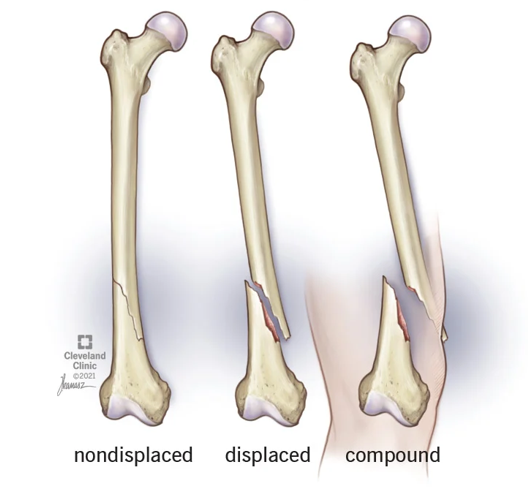 A NONDISPLACED FRACTURE
	the bone axis is preserved

A DISPLACED FRACTURE
	the bone axis is not preserved

A COMPOUND FRACTURE
	the continuity of the skin has been damadged 	by the bone
https://my.clevelandclinic.org/health/diseases/22185-oblique-fracture
A PATHOLOGICAL FRACTURE
A fracture caused by an underlying disease which weakened  the bones. 

A LONGITUDINAL FRACTURE
A fracture going along the longitudinal axis.

A SPIRAL FRACTURE
A fracture going round and down the length of the bone.

A GREENSTICK FRACTURE
A partial crack, the fracture does not estend through the width of the shaft.

AN OBLIQUE FRACTURE
The bone is broken at an angle.

A COMMINUTED FRACTURE
The bone is broken into many pieces.

A TRANSVERSE FRACTURE
The bone is broken straight across
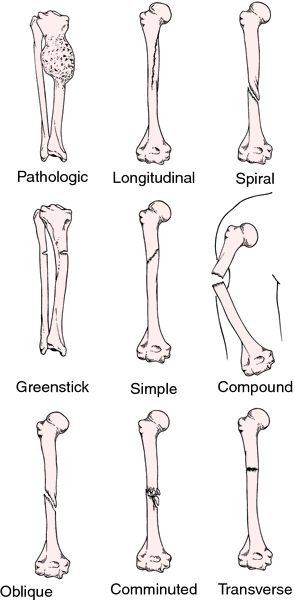 https://www.quora.com/Whats-the-worst-type-of-fracture
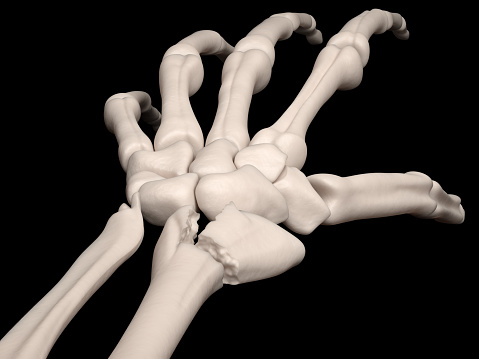 AN INTRA-ARTICULAR FRACTURE
A fracture involving the bones of a joint.
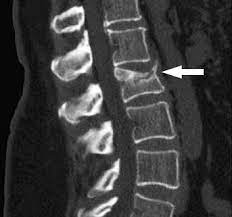 A COMPRESSION FRACTURE
A fracture caused by hyperflexion of the spine, usually appearing in the lumbar section.
1.https://www.istockphoto.com/pl/zdj%C4%99cie/z%C5%82amany-nadgarstek-wewn%C4%85trzstawowe
2.https://www.facebook.com/gabinetkasprzak/posts/2725353871033492/
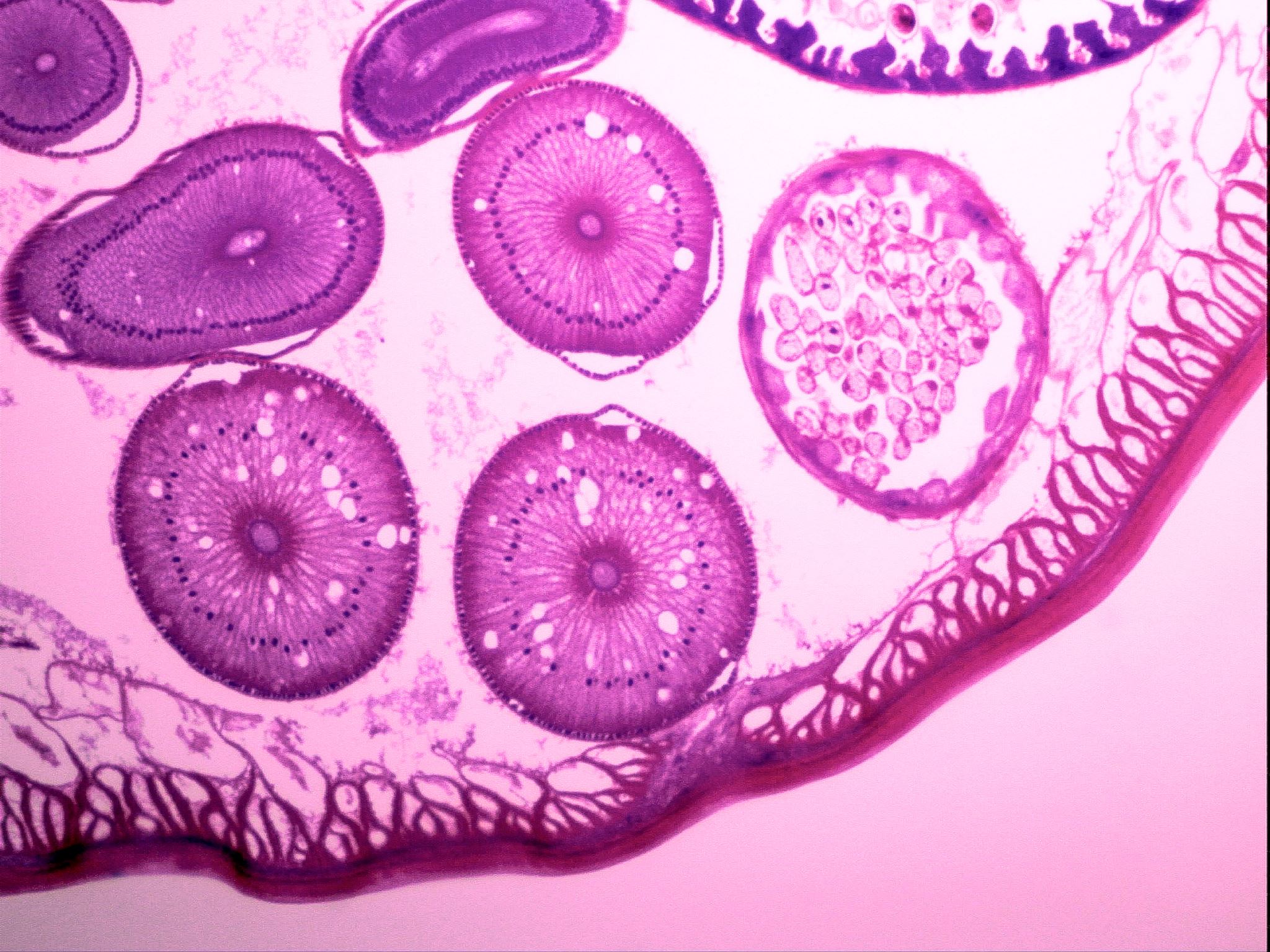 Phases of bone union formation

I . Hematoma formation
II . Soft callus formation
III . Bony callus formation
IV . Bone remodeling
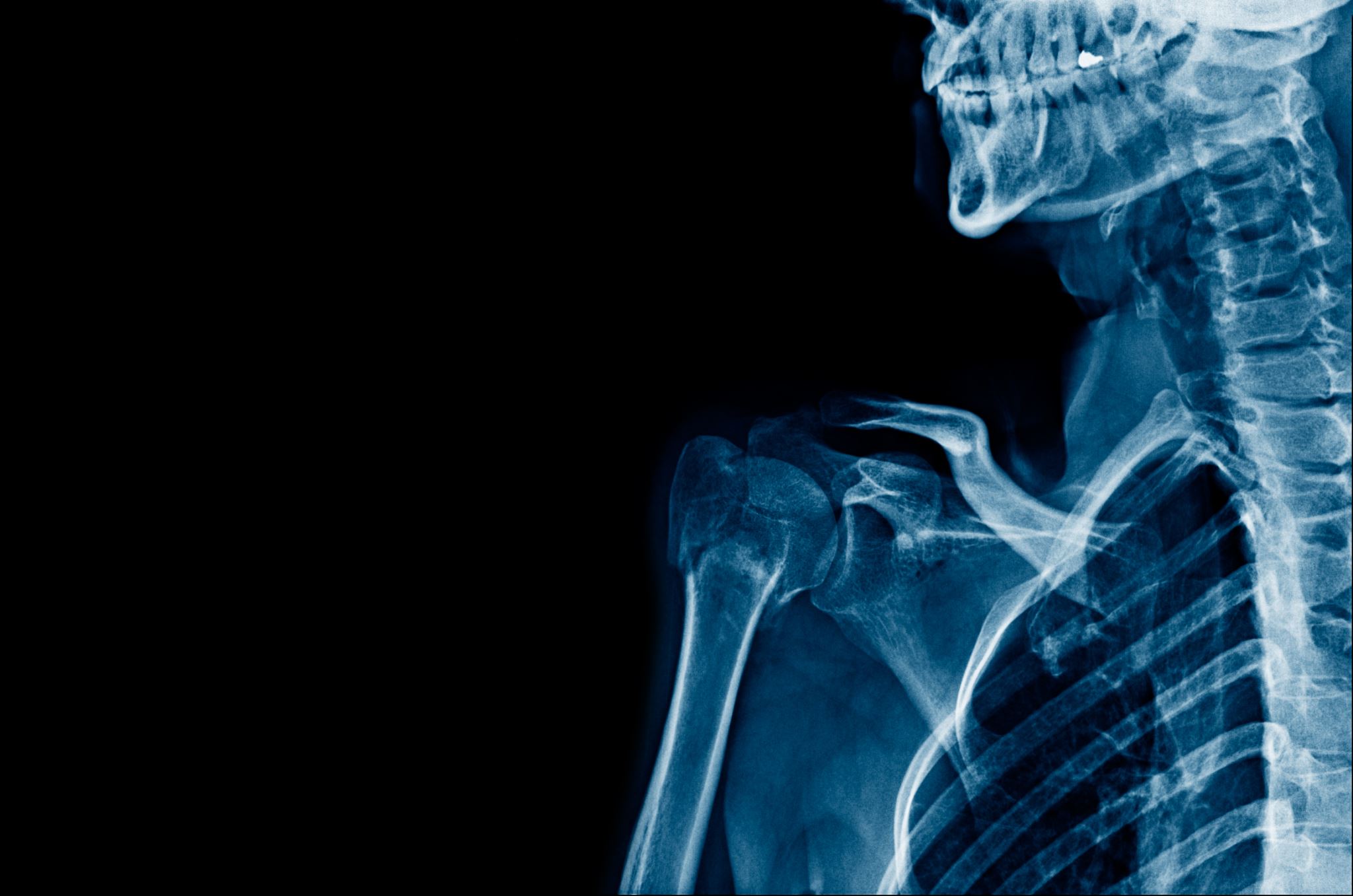 Treatment
Immobilization of the injured limb with a plaster or splint
Surgery to restore the correct bone axis (displaced fractures)
Surgery to fuse bone fragments and        stabilize them
Traction
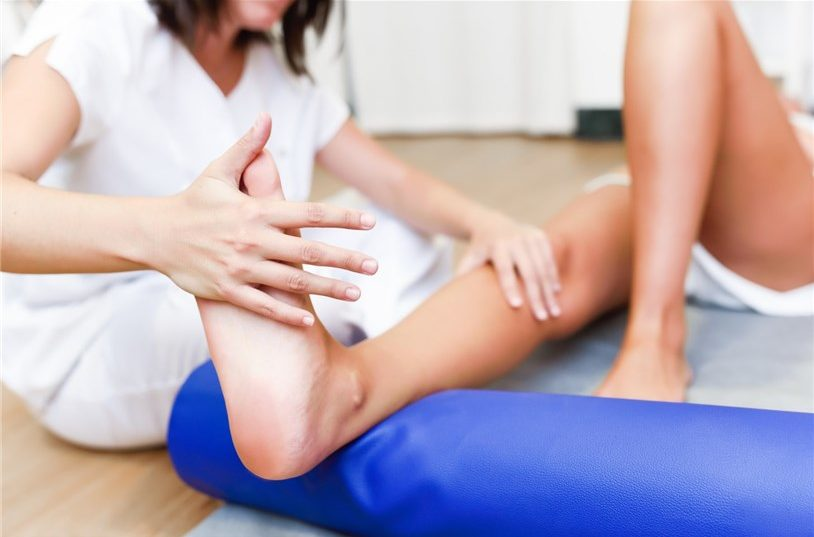 Rehabilitation

After removing the immobilization and obtaining bone union, the following is used:
transverse massage and functional massage
exercises to increase joint mobility
manual therapy
strengthening exercises
kinesio taping
https://fizjo-clinica.pl/ile-trwa-rehabilitacja-po-zlamaniu-kosci-piety/
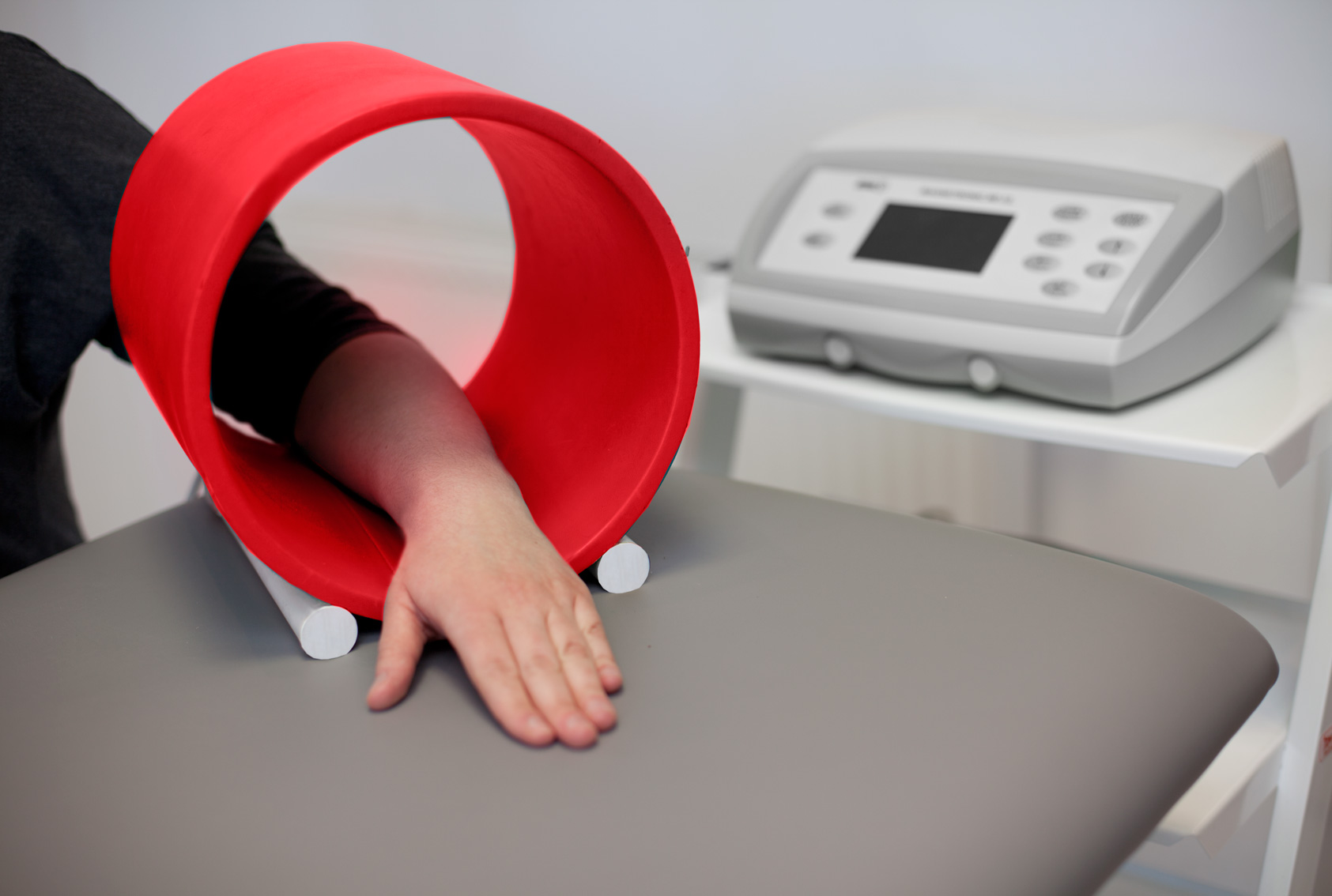 Physical therapy
magnetic field, 
laser therapy, 
cryotherapy,
whirlpool massage, 
Sollux lamp.
https://vitamax.pl/metody-terapii/fizykoterapia/pole-magnetyczne/
BIBLIOGRAPHY
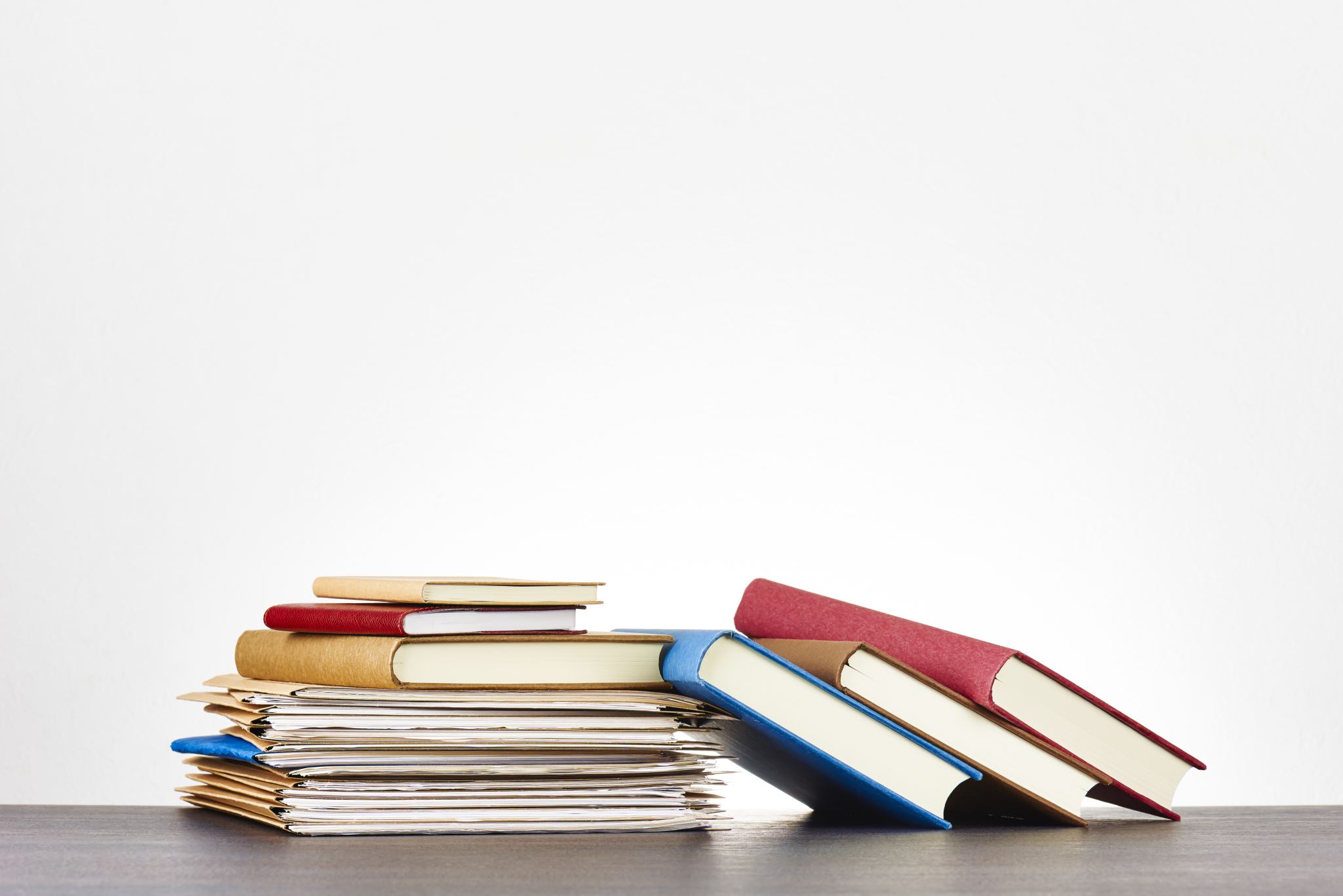 A. Bigham-Sadegh & A. Oryan ‚’’Basic concepts regarding fracture healing and the currentoptions and future directions in managing bone fractures’’; International Wound Journal ISSN 1742-4801, may 2015

Baig M (August 28, 2017) A Review of Epidemiological Distribution of Different Types of Fractures in Paediatric Age. Cureus 9(8): e1624. doi:10.7759/cureus.1624

Rodney C. Diaz , Brian Cervenka , Hilary A. Brodie, ’’Treatment of Temporal Bone Fractures’’,  Neurol Surg B Skull Base 2016; 77(05): 419-429, DOI: 10.1055/s-0036-1584197

B. Wildemann, A. Ignatius, F. Leung, L. A. Taitsman, R. M. Smith, R. Pesántez, M. J. Stoddart, R. G. Richards & J. B. Jupiter; ’’Non-union bone fractures’’, Nature Reviews Disease Primers  https://www.nature.com/articles/s41572-021-00289-8

https://my.clevelandclinic.org/health/diseases/15241-bone-fractures